Seguimiento Plan Sectorial
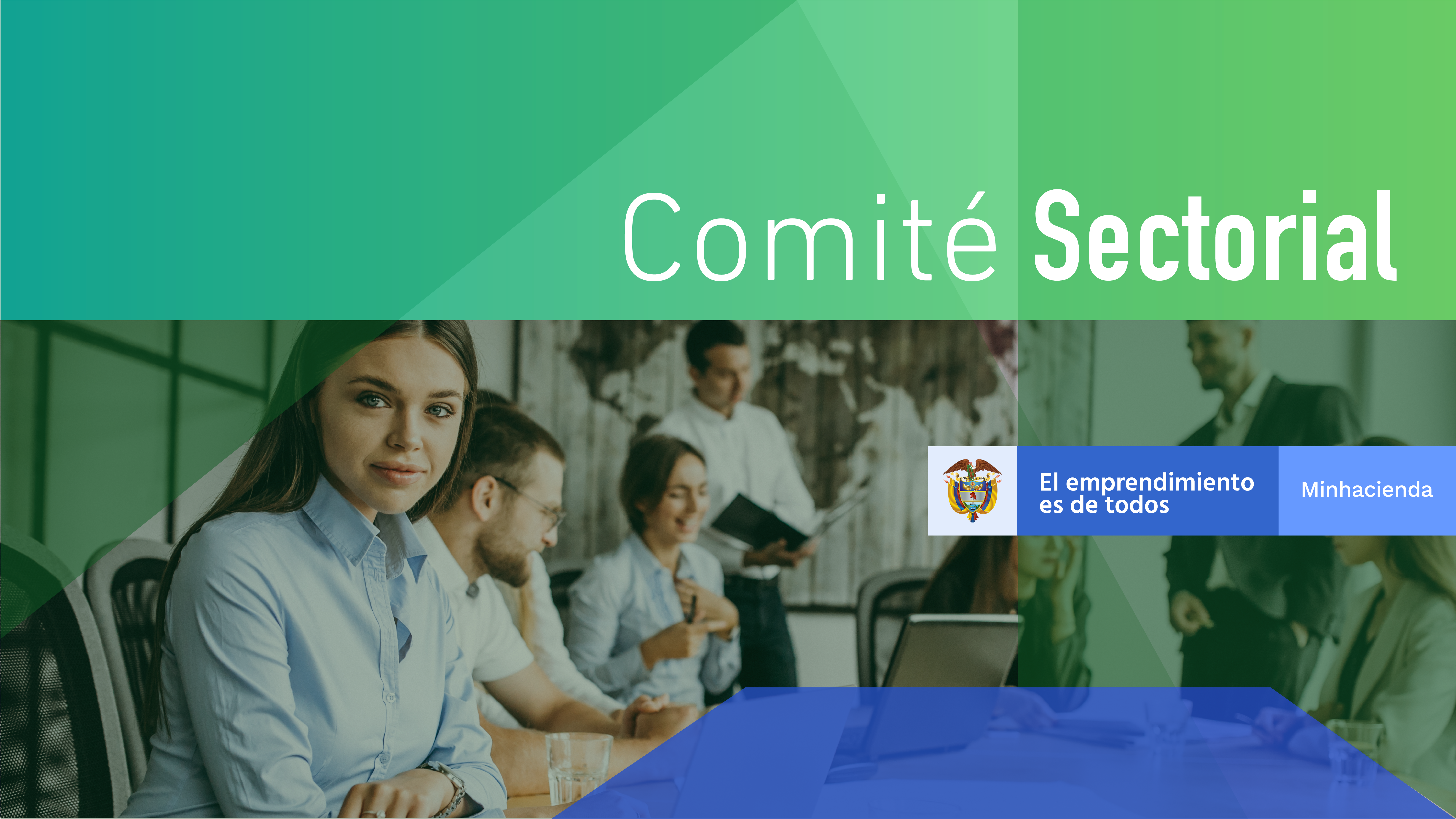 Diciembre 2021
Contenido
Planeación Estratégica Sectorial 2019-2022.
Mapa Estratégico.
Iniciativas Estratégicas.

Seguimiento Plan Sectorial.
	Cumplimiento del Plan de Acción Anual 2021.
Sector Hacienda
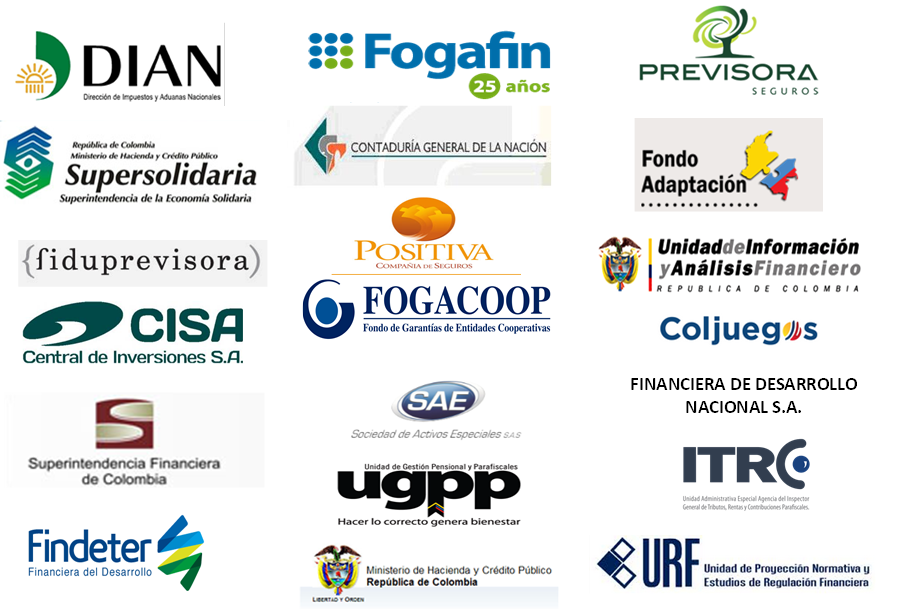 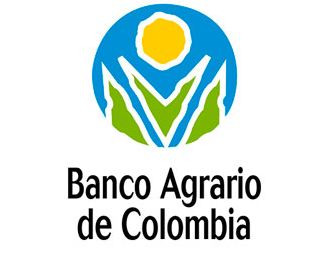 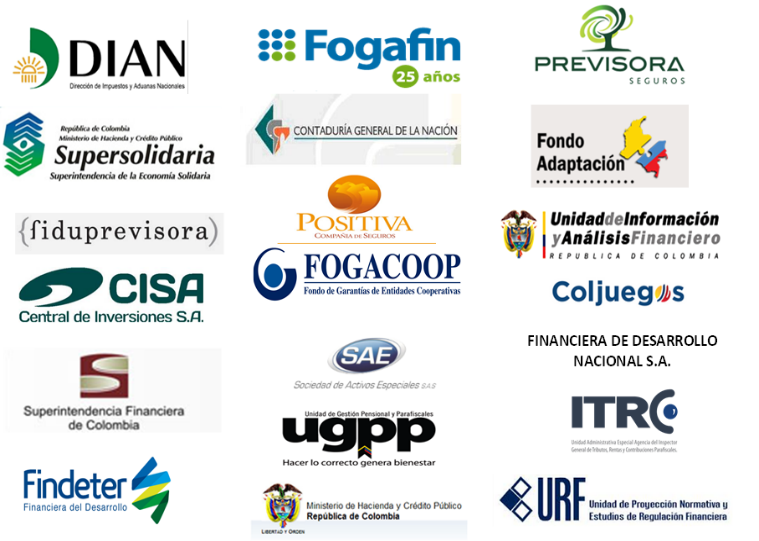 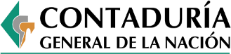 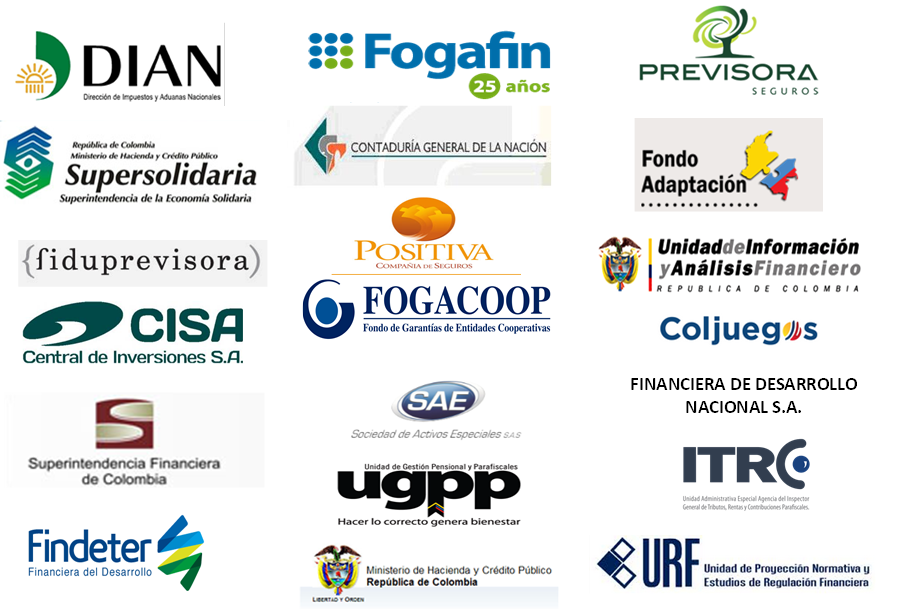 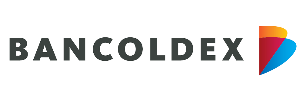 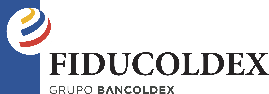 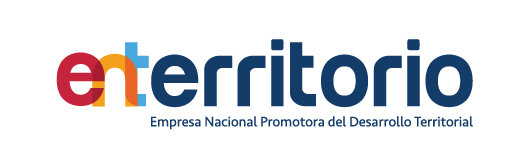 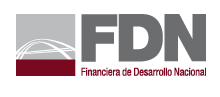 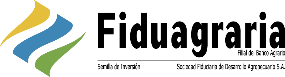 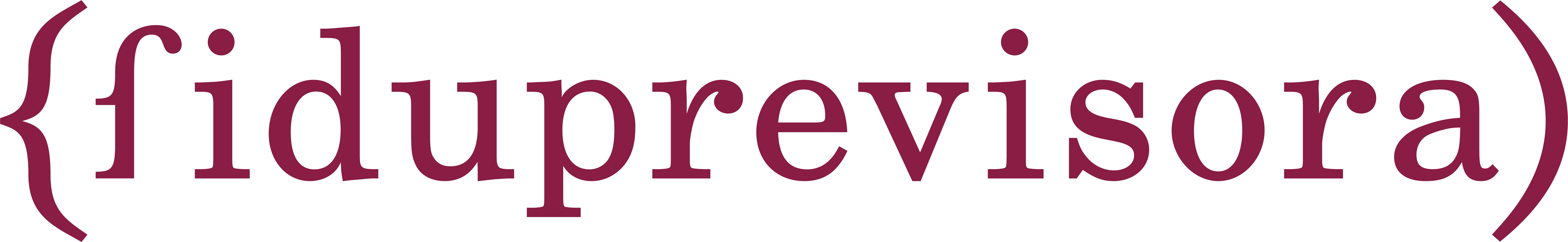 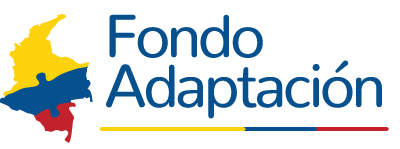 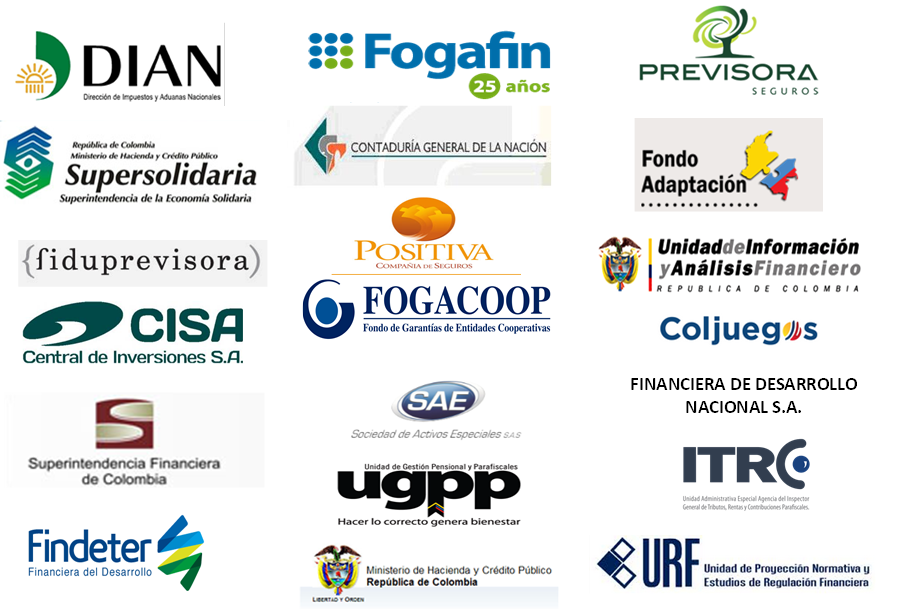 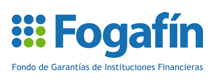 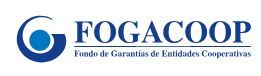 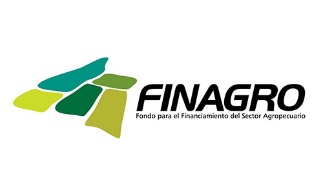 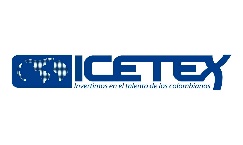 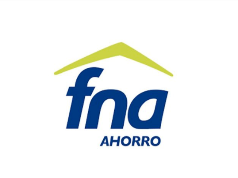 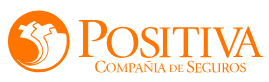 Grupo Bicentenario
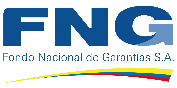 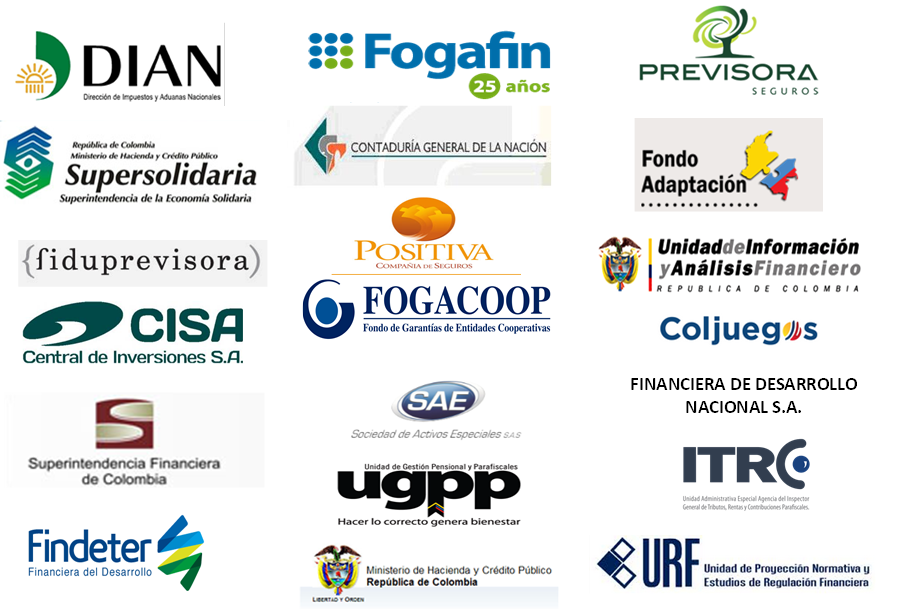 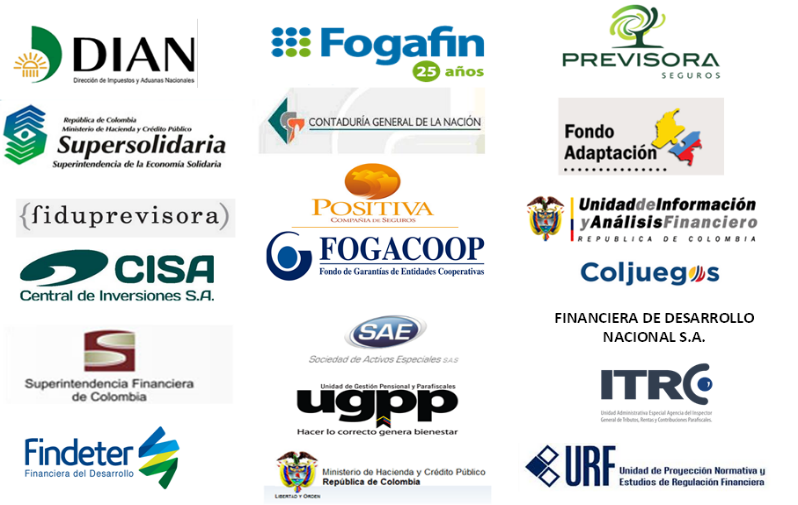 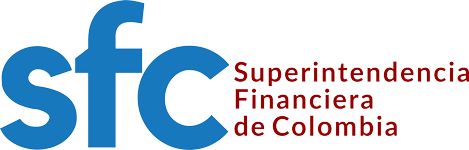 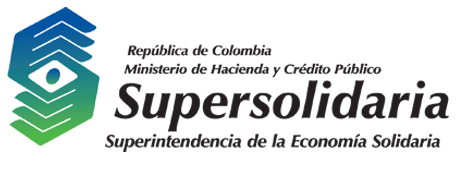 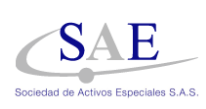 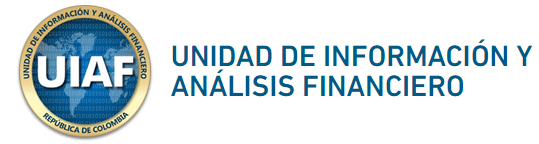 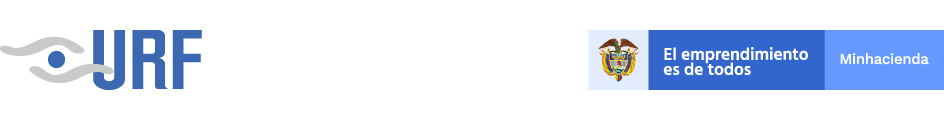 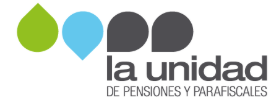 1. Planeación Estratégica Sectorial
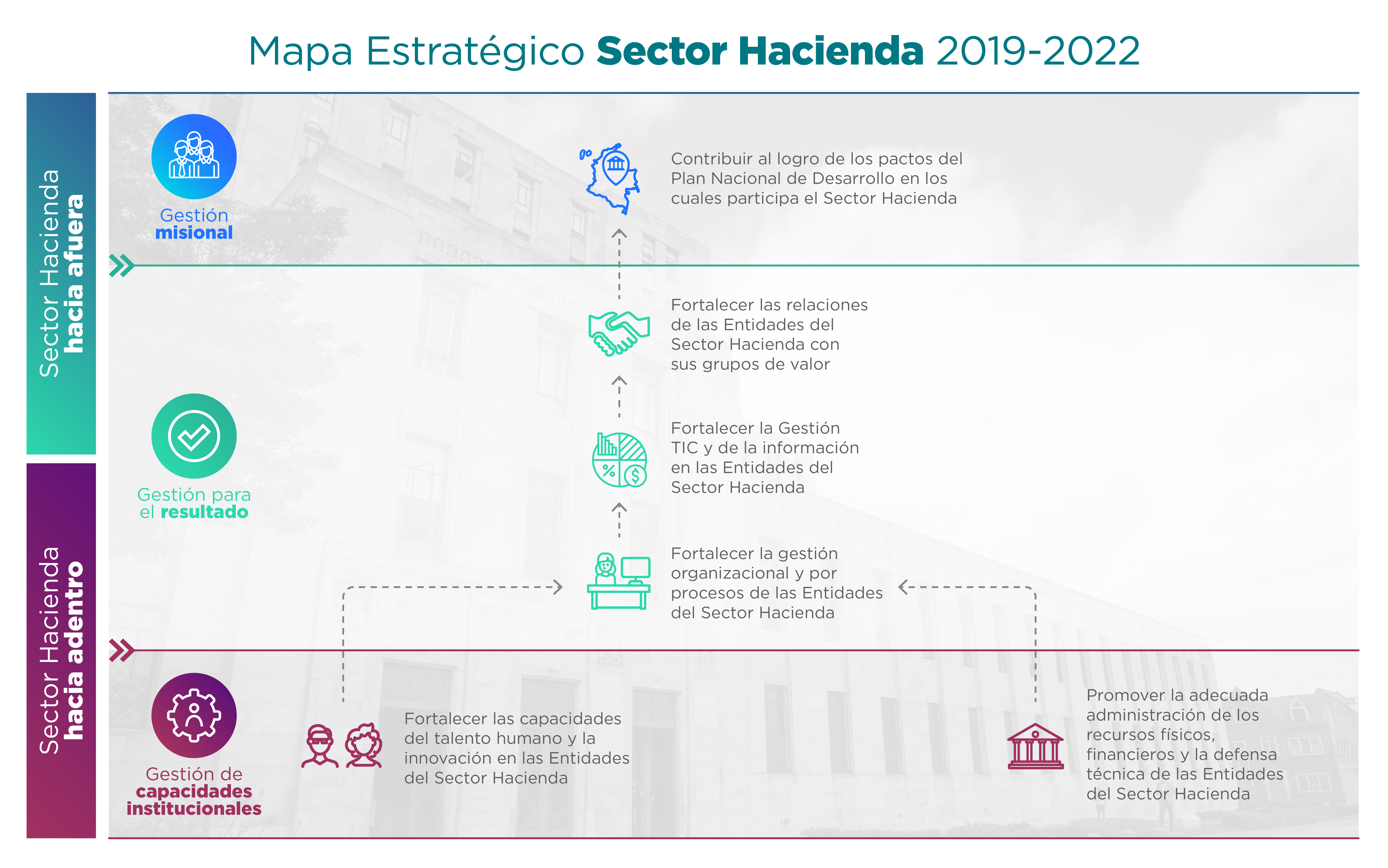 1. Planeación Estratégica Sectorial
Iniciativas Estratégicas
Perspectiva: Gestión Misional
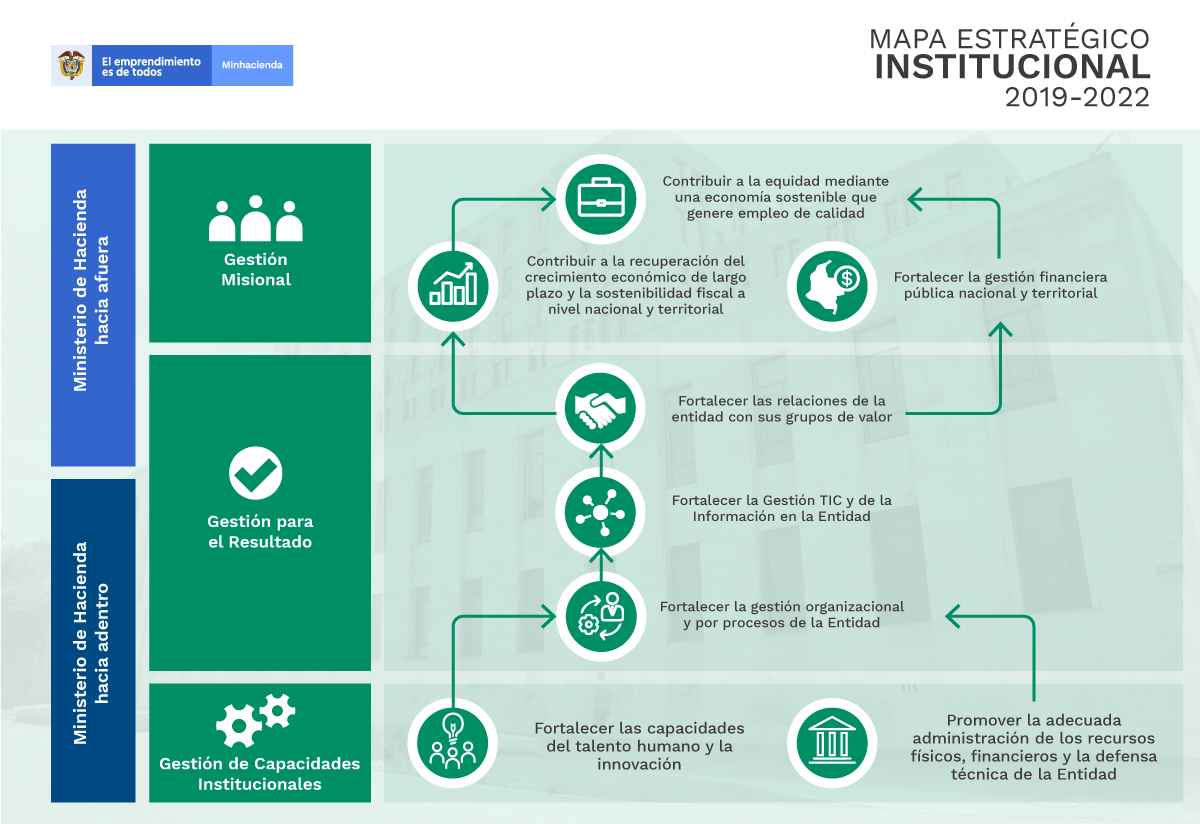 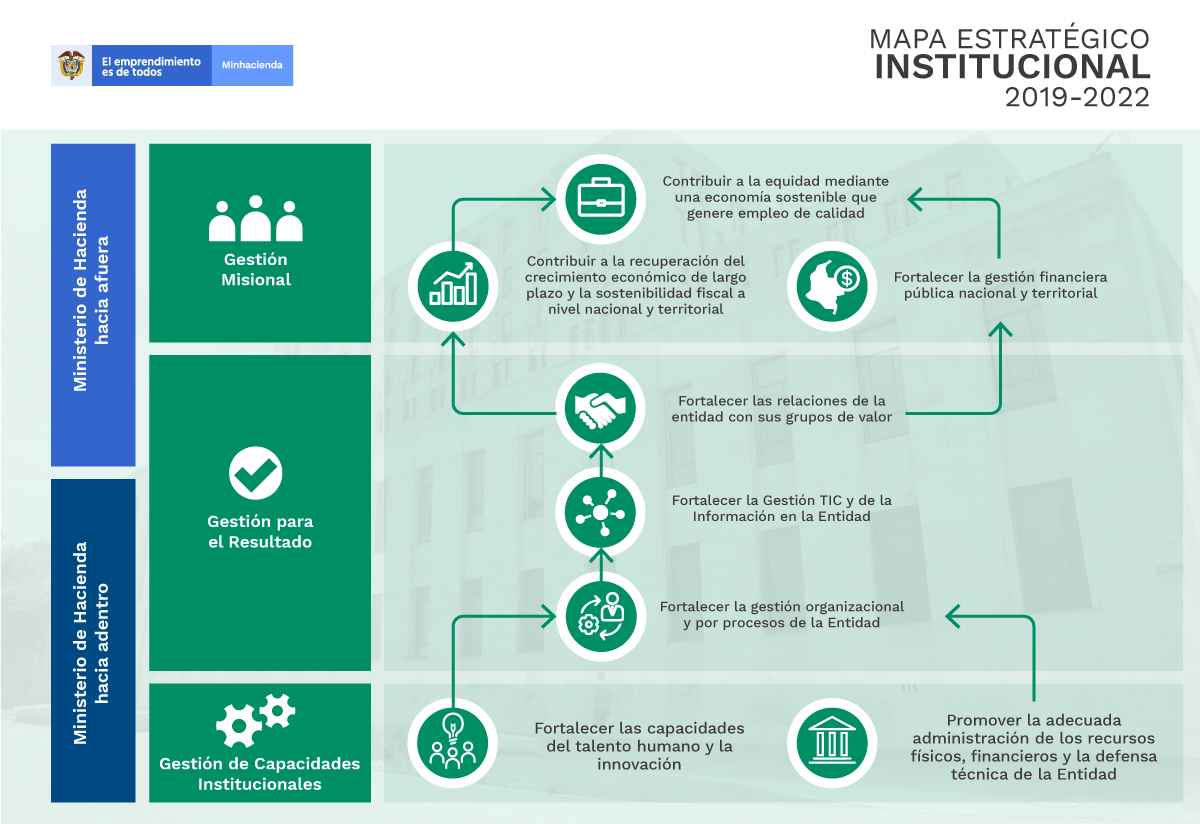 Perspectiva: Gestión para el Resultado
1. Planeación Estratégica Sectorial
Iniciativas Estratégicas
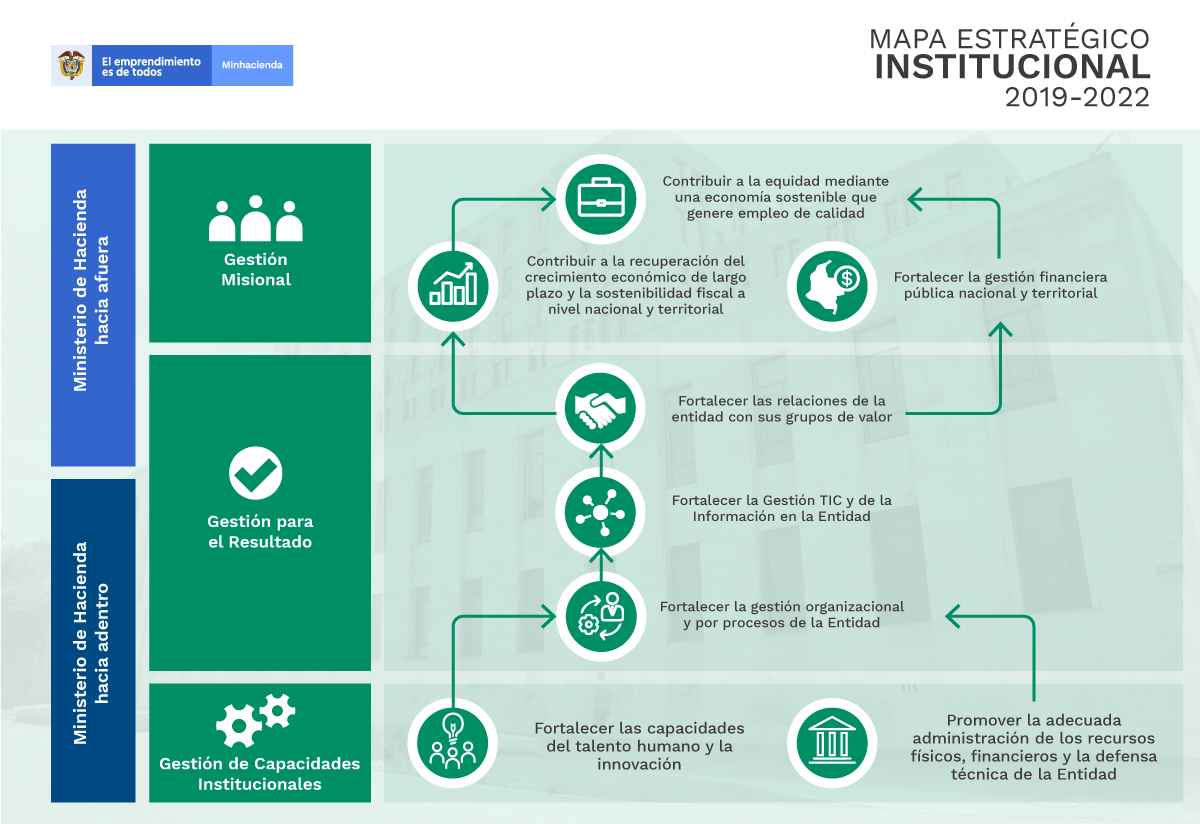 Perspectiva: Gestión de Capacidades Institucionales
2. Seguimiento Plan Sectorial
Seguimiento al Plan de Acción Sectorial 2021
100%
Cumplimiento vigencia 2021
50%
0%
De las 340 tareas incluidas en el Plan Estratégico Sectorial 2021, 339 fueron finalizadas y 1 quedo en estado nuevo, lo que permitió un cumplimiento para la vigencia 2021 del 99.7%.
Es importante mencionar que la tarea “Participar en las sesiones programadas por la ANDJE dentro de la iniciativa de Comunidad jurídica del conocimiento” no se le dio cumplimiento por parte de una de las entidades puesto que no se inscribió y no se asistió a las sesiones programadas, por lo tanto, no se contaba con los soportes correspondientes para documentar la actividad.
Fuente: Oficina Asesora de Planeación
Información con corte 26 de enero de 2022.